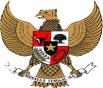 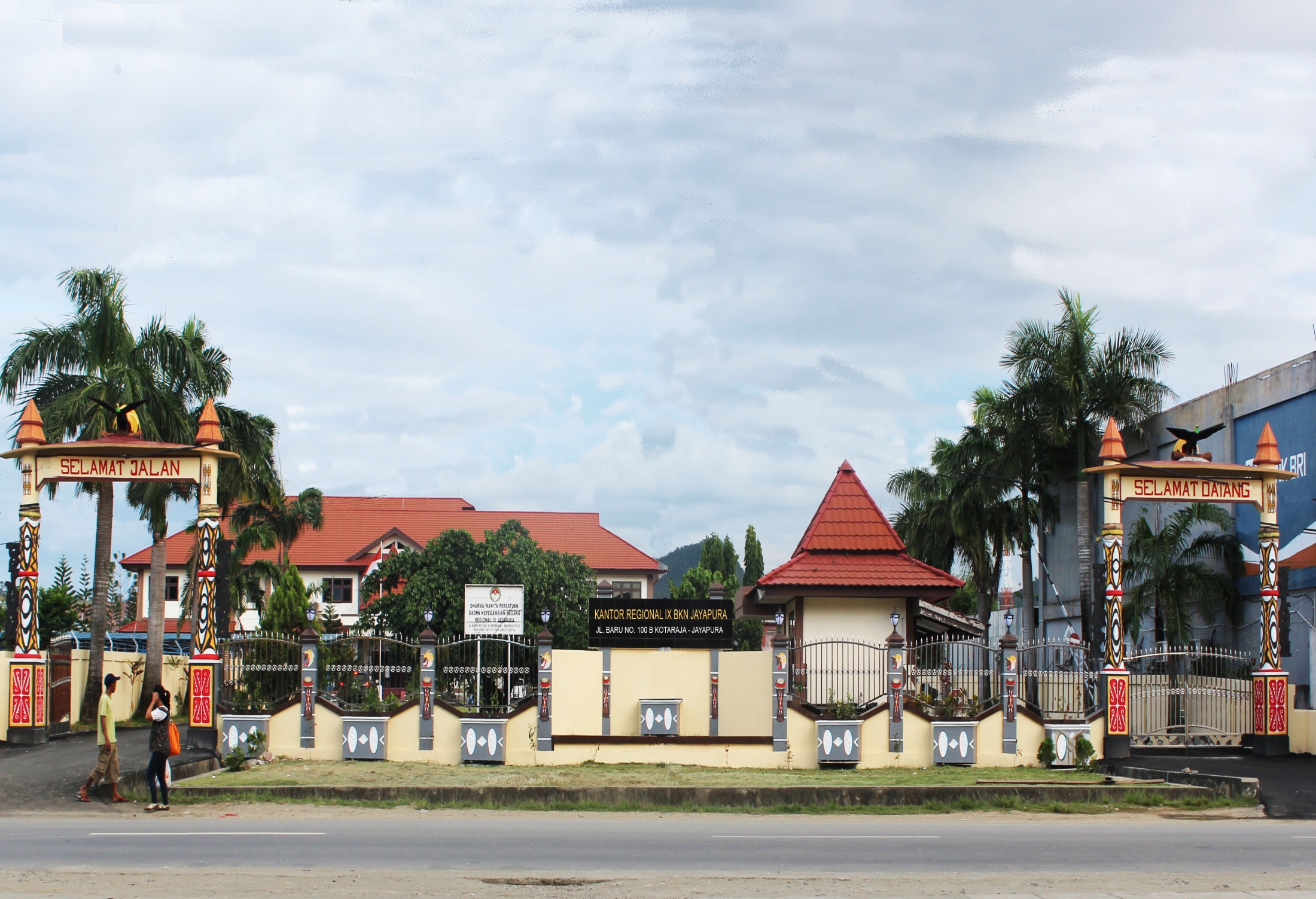 KANREG IX BKN
KANTOR REGIONAL IX BKN JAYAPURA
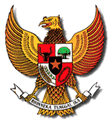 Kanreg IX BKN Jayapura
Aplikasi
SMS GATEWAY KANREG IX 
Jayapura, 03 Januari 2017
Dasar Hukum :
Penerapan Perka 36 Tahun 2014 
Keputusan Kepala BAKN Nomor 066/Kep/1974 
Keputusan kepala BAKAN Nomor: 1158a/Kep/1983 
UU No.11 Tahun 2008
UU No.14 Tahun 2008
SMS Gateway Under Web based Application
APA ITU SMS GATEWAY ?
SMS gateway merupakan sebuah sistem aplikasi yang digunakan untuk mengirim dan atau menerima SMS, dan biasanya digunakan pada aplikasi bisnis, baik untuk kepentingan broadcast promosi, servis informasi terhadap pengguna, penyebaran content produk / jasa dan lain lain
MANFAAT DARI PELAYANAN BASE ON SMS
Beberapa Manfaat yang didapatkan oleh pengguna SMS Gateway Wilayah Kerja Kanreg IX: 

Papua merupakan daerah yang letak geografi sangat sulit terjangkau jaringan internet, hadirnya sms gateway menjadi solusi mengatasi permasalahan penyampaian informasi
MANFAAT DARI PELAYANAN BASE ON SMS
Saat ini seluruh Pengawai dapat memanfaatkan fasilitas SMS Gateway yang disediakan oleh Kanreg IX BKN Jayapura untuk mendapatkan pelayanan informasi Mutasi Kepegawaian hanya dengan mengunakan Ponsel GSM maupun CDMA dalam waktu singkat
Beberapa Fitur SMS gateway
yang telah dibangun
berikut adalah beberapa fitur yang umum yang telah dikembangkan dalam aplikasi SMS Gateway : 

Pengecekan KP
Pengecekan Pensiun
Pengecekan Data PNS
Pengecekan Karpeg
Pengecekan Karis
Pengecekan Karsu
Kirim Saran dan Kritik
Beberapa Fitur yang telah dibangun
Disamping itu terdapat juga Fitur: 

Auto Reply Pengiriman massal /
broadcast message BKN dan BKD WilAyah Kerja Kanreg IX BKN Jayapura
Pengiriman terjadwal
TAMPILAN
SMS GATEWAY KANREG IX BKN JAYAPURA
TAMPILAN MENU ANTRIAN SMS MASUK
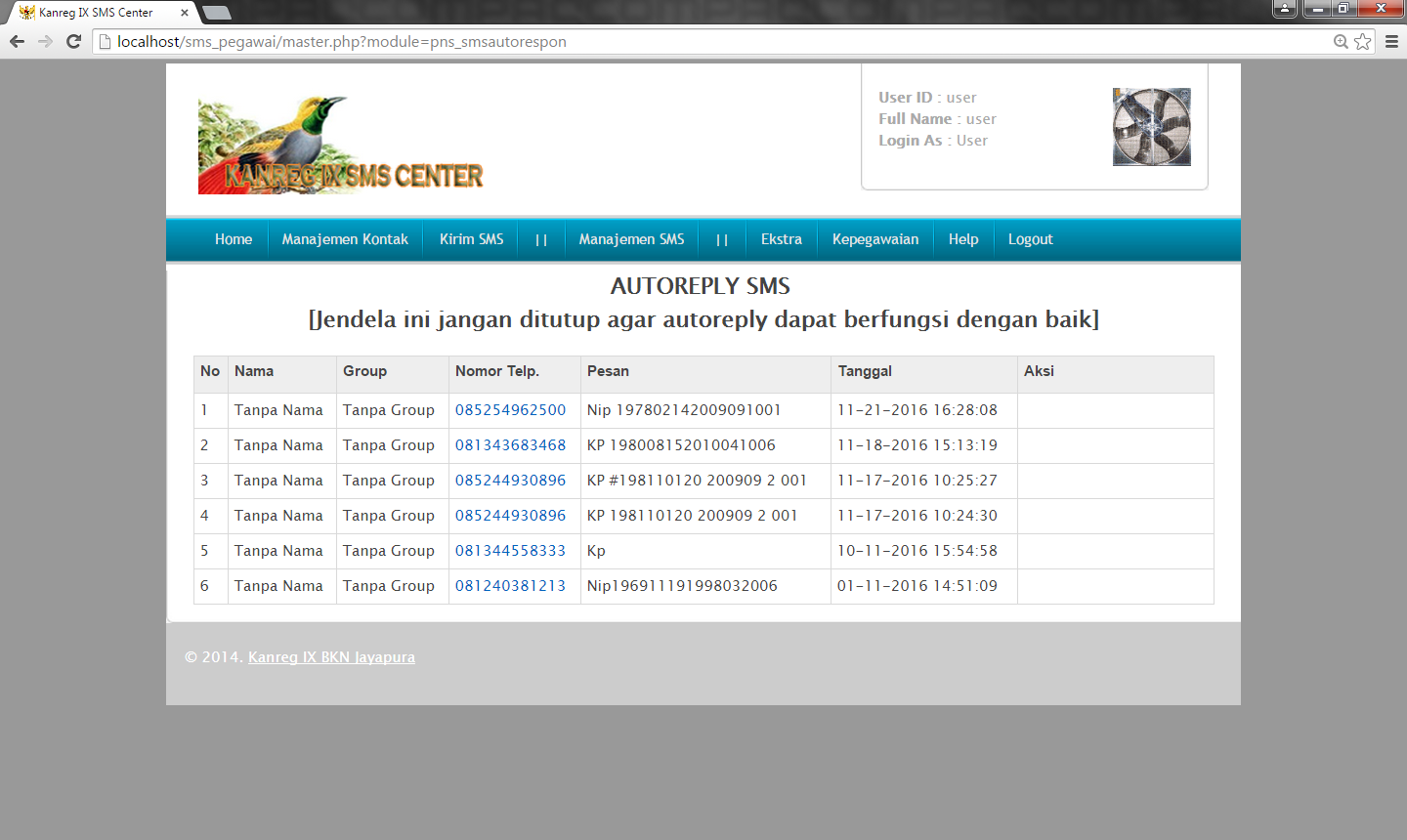 TAMPILAN SMS TERKIRIM MASAL KE BKD
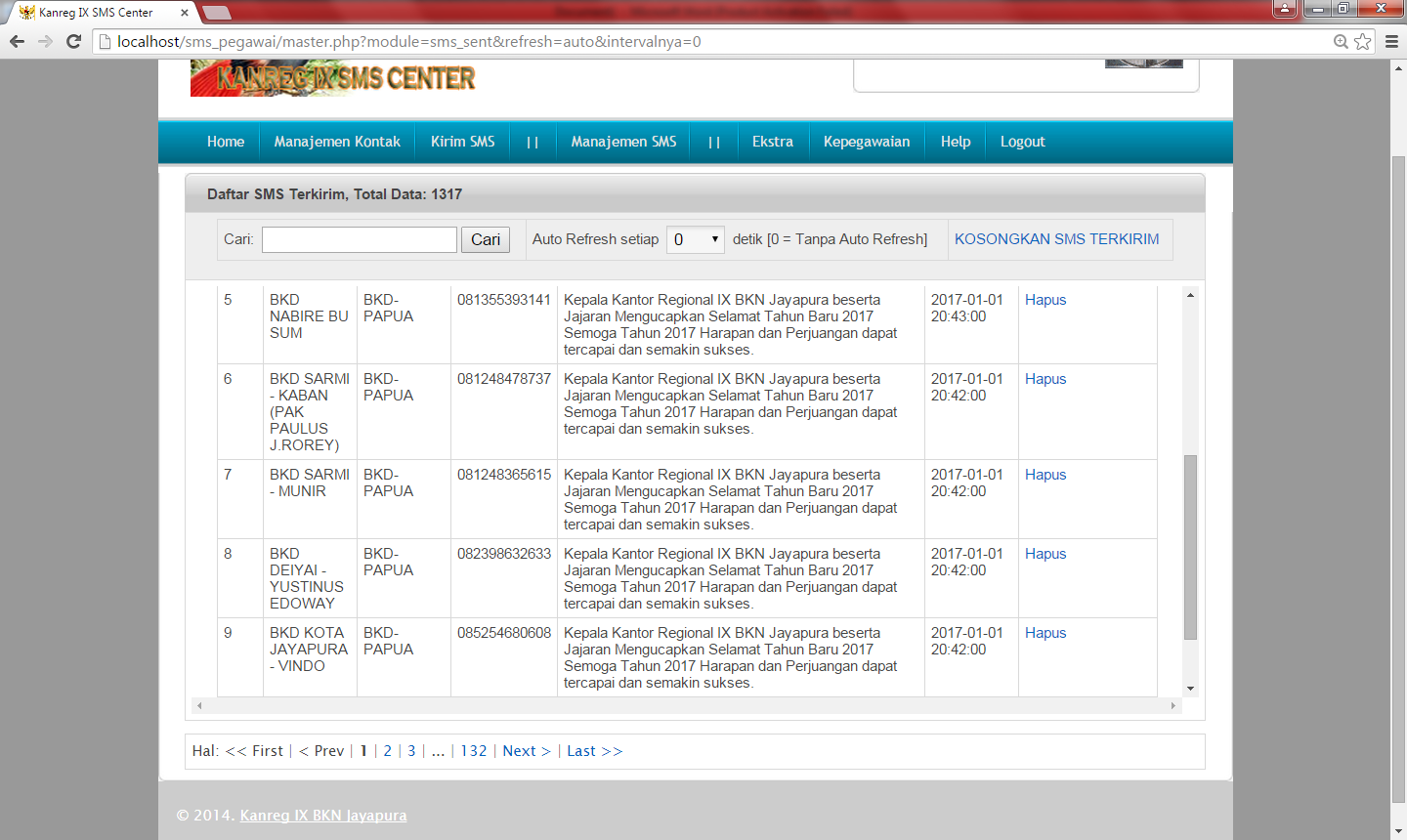 TAMPILAN SMS MASUK
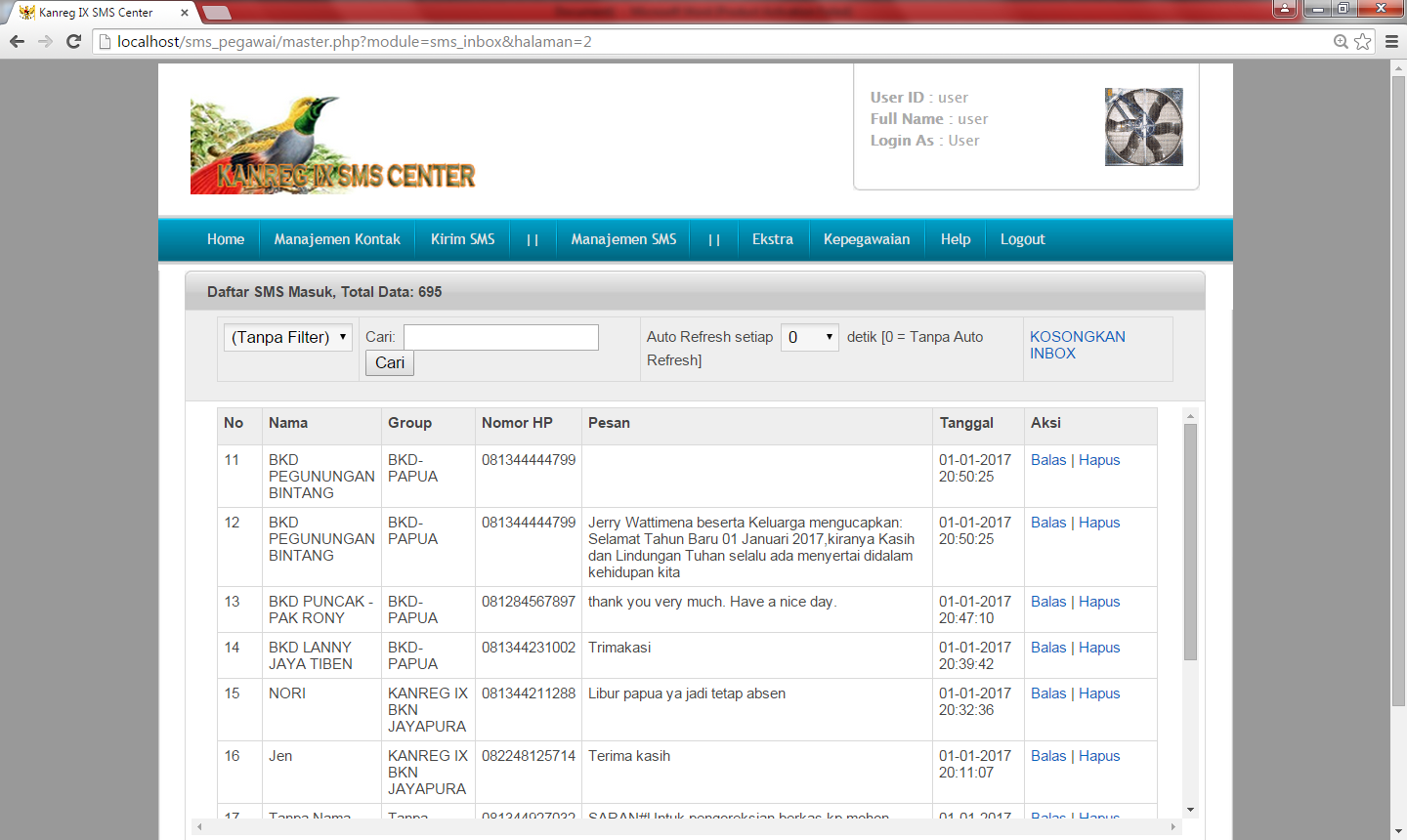 TAMPILAN SMS SARAN DAN KRITIK
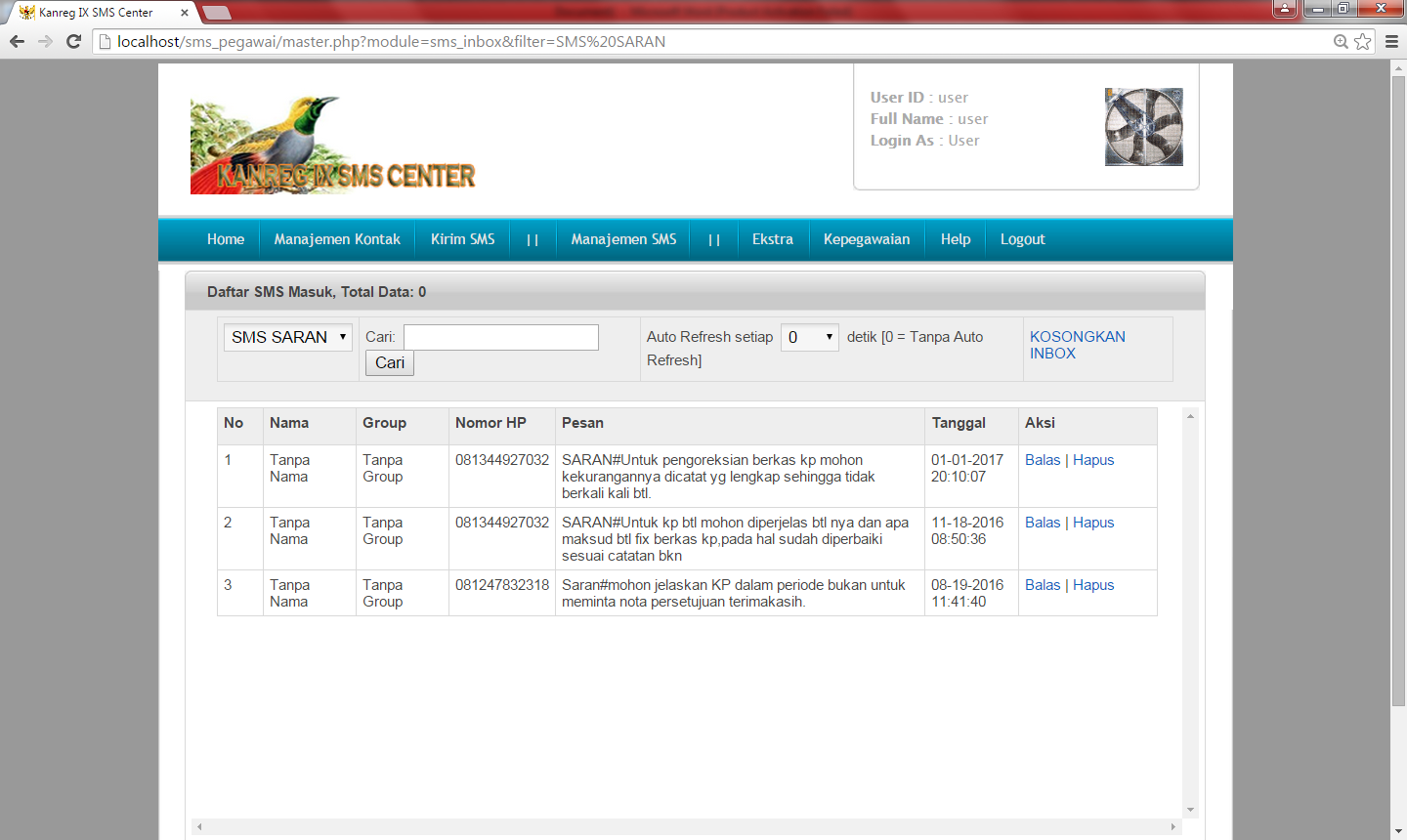 PETUNJUK PENGGUNAAN
SMS GATEWAY KANREG IX BKN JAYAPURA
CEK INFO DATA PNS
KETIK :

	NIP#NIP ANDA

	Contoh: NIP#197205292011042001

KIRIM  ke :

	081247264556


Catatan: NIP tanpa spasi
CEK INFO KENAIKAN PANGKAT
KETIK :

	KP#NIP ANDA

	Contoh: KP#197304011995032003

KIRIM  ke :

	081247264556


Catatan: NIP tanpa spasi
CEK INFO PENSIUN
KETIK :

	PENS#NIP ANDA

	Contoh: PENS#196810231997121001

KIRIM  ke :

	081247264556


Catatan: NIP tanpa spasi
CEK INFO KARPEG
KETIK :

	KARPEG#NIP ANDA

	Contoh: KARPEG#197304011995032003

KIRIM  ke :

	081247264556


Catatan: NIP tanpa spasi
CEK INFO KARIS
KETIK :

	KARIS#NIP ANDA

	Contoh: KARIS#197304011995032003

KIRIM  ke :

	081247264556


Catatan: NIP tanpa spasi
CEK INFO KARSU
KETIK :

	KARSU#NIP ANDA

	Contoh: KARSU#197304011995032003

KIRIM  ke :

	081247264556


Catatan: NIP tanpa spasi
KIRIM SARAN DAN KRITIK
KETIK :

	SARAN#SARAN ANDA

	Contoh: SARAN#TINGKATKAN KINERJA BKN

KIRIM  ke :

	081247264556


Catatan: NIP tanpa spasi
m
a
T
e
r
i
a
h
k
s
i